Sponge
Describe what happened in Mendel’s First two experiments.  Use Punnett 
Squares to help explain.
Two true-breeding plants
Their offspring
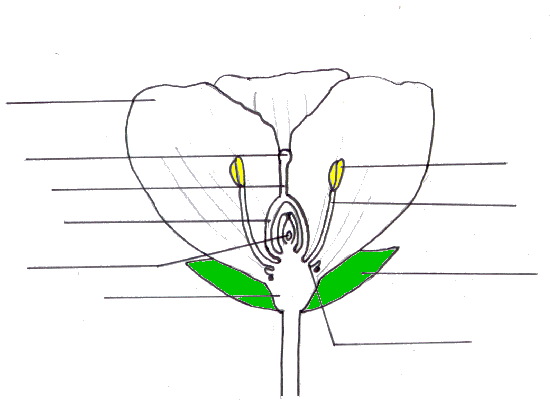